AC HOTEL BARCELONA FÓRUM
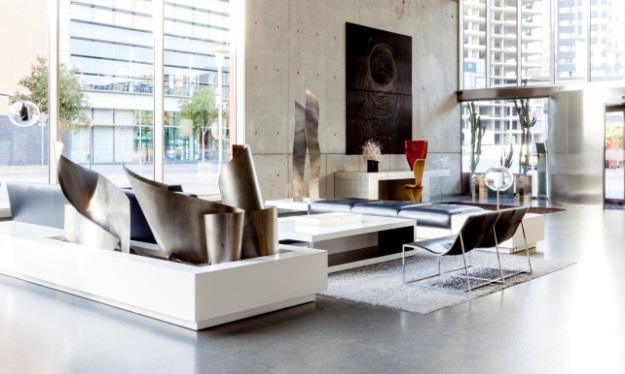 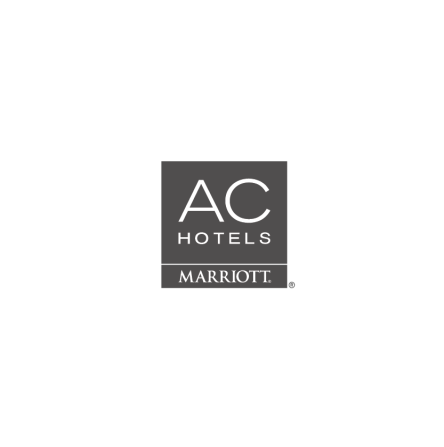 Located in the city's new business development area, and featuring 368 rooms and 17 meeting rooms, 2 exhibition halls, AC Hotel Barcelona Forum has positioned itself at the avant-garde of urban hotels for events, conventions, business and pleasure trips. Just 50 m. away from the sea, the hotel enjoys privilege views, along with great comfort and an innovative interior design. 
Opening: May 2004 – Refurbish 2016
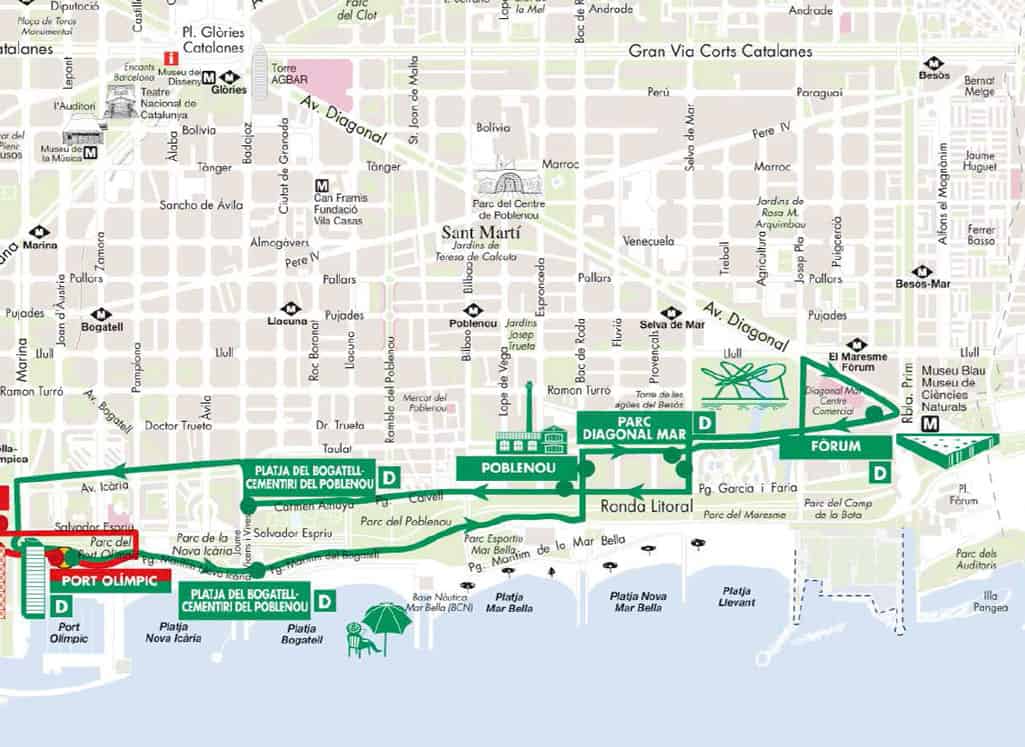 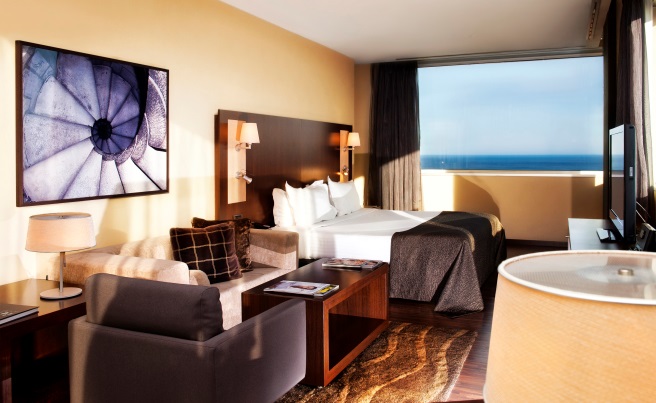 AC Hotel Barcelona Fórum
Paseo Taulat, 278 – 08019  Barcelona
Tlf.: +34 934 898 200   Fax: +34 934 898 201
hotelacbarcelona.com  - acbarcelona@ac-hotels.com
AC HOTEL BARCELONA FÓRUMConvention & Events
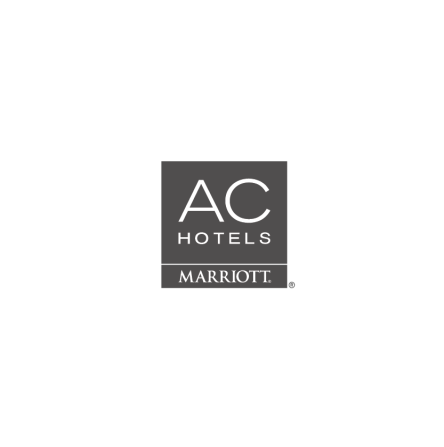 Meeting rooms equipment ( on request) : Flipchart, A.V. equipments , sound system , laptop computers , wireless internet access , DSL lines , streaming records .
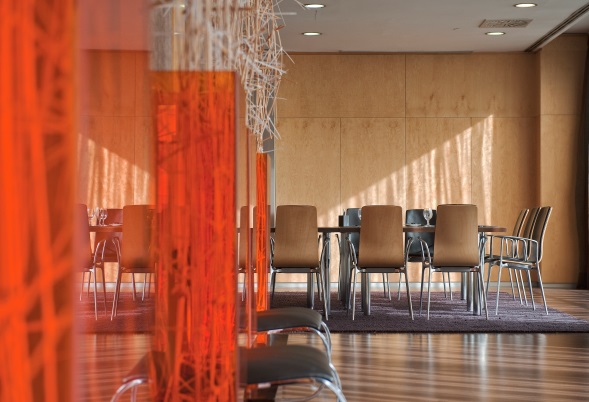 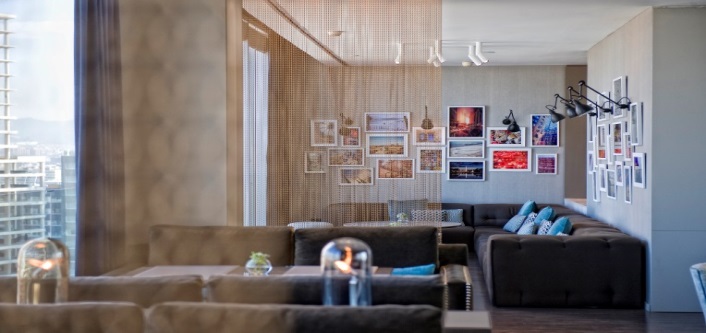 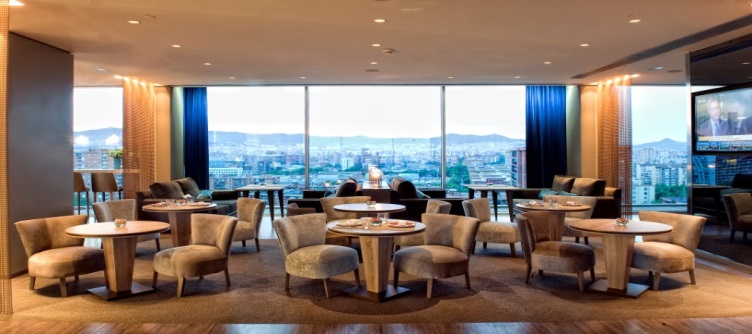 RESTAURANT 	4th Floor	The "DIA and NIT" Restaurant offers a varied and affordable menu , based on healthy cuisine . Made up delicious salads , original pastas, 			risottos , vegetables, meats and fish . Your offer is made following the traditional Mediterranean diet.
NATURA  LOUNGE  13th Floor	The Suite Bar serves up suggestive recipes of our Mediterranean cuisine. Keep up with our weekly gastronomic offering or taste                                                          the famous Mediterranean Bluefin tuna . It is the perfect corner to spend a nice time and also for sport fans and spectators
AC Hotel Barcelona Fórum
Paseo Taulat, 278 – 08019  Barcelona
Tlf.: +34 934 898 200   Fax: +34 934 898 201
hotelacbarcelona.com  - acbarcelona@ac-hotels.com